Oregon’s ARP ESSER (ESSER III) Application
State and District Overview
Wednesday, June 9, 2021
Before We Begin
The purpose of this presentation is to provide a view into our state’s application for ARP ESSER (ESSER III) funding to support the education of Oregon students.
Our state application is aligned with efforts already underway, both at the local and state level.
The application has been submitted but is not yet approved. ODE will inform school leaders if and when it is approved.
This is just the starting point. Expect changes and evolution as this process doesn’t end until 2024.
ESSER III under ARPA will come with additional requirements, processes, and data requests for the state and for school districts.
Agenda
About ARP and ESSER III
Timeline for State and Districts
State Application Priorities
ODE’s Role and Approach
Equity-Centered Investment Framework
Continuous Community Engagement
Application Highlights
Detailed Funding Breakdown
Guidance & Resources
Q&A
American Rescue Plan (ARP) 
Elementary and Secondary School Emergency Relief (ESSER III) Fund
On March 11, 2021, President Biden signed the American Rescue Plan (ARP) Act of 2021. The ARP Act includes nearly $122 billion for the Elementary and Secondary School Emergency Relief (ESSER III) Fund.

Oregon Department of Education was allocated $1.121 billion
Timeline
March 11, 2021 - American Rescue Plan (ARP) Act was signed into law
April 21, 2021 - ESSER III Application Letter to Chief State School Officers
April 30, 2021 - ODE communicates district allocations and Oregon Invests & Envisions Equity in Education Framework to guide district and state investments under the ARP ESSER allowable uses
May 24, 2021 - ODE made LEA allocations of ESSER III available to districts
June 7, 2021 - ESSER III State Application Submitted 
Unknown: USDOE Approval
June 18, 2021 - ODE will announce district timeline and deliverables
August 22, 2021 - District ESSER III Funding Plans and Self-Certification Form to assure LEA’s plans for Safe Return to In-person Instruction and Continuity of Services due to ODE
Ongoing: State and Local engagement with community
September 30, 2023 - Last date to obligate ESSER III funds
September 30, 2024 - Last date to expend ESSER III funds
ODE’s Role and Approach
ODE will provide a FRAMEWORK AND VISION to increase alignment and collective action on areas of focus in order to increase the potency of engagement.

COMMUNITY ENGAGEMENT has been and will be an anchor for ODE’s planning and guiding our decisions, especially for areas where we need more clarity on investment strategies. State-Level Investments/Programs (State Set-Aside 10%) will be shaped by input received through an ongoing engagement process.

ODE will ensure that CLEAR INFORMATION AND GUIDANCE are provided both to districts and communities. Districts will hear what ODE is hearing in order to guide investment. Districts will also be encouraged to report back to communities what they heard and how input is being incorporating into plans.

ODE will INFLUENCE, SUPPORT, AND MONITOR district-level strategies and leverage SIA community engagement. Direct support for districts will be established through increased staff and evidence-based strategies.
Oregon Invests & Envisions Equity in Education
Prepare for Next Steps After High School
Create Equitable Access to Education
Prioritize 
Health & Safety 
For All Communities
Help students prepare for next steps after high school by ensuring they are completing financial aid forms, have access to higher education application and enrollment processes, and workforce preparation.
Implement programs to enroll all students and regularly engage families, especially those who have not had access or have not been attending.
Oregon Invests & Envisions Equity in Education
During the pandemic, health and safety protocols were instituted that must remain a top priority to prevent and respond to any further public health crises. Facility and public health protocols as well as targeted professional learning must continue in a purposeful way.

We must recommit to creating schools that are welcoming to each and every student we serve. Vigilance against hate and violence keeps our schools safe.
Provide Mental, & Social, Emotional Health
Support students and staff with culturally responsive trauma-informed care, social emotional learning (SEL), racial equity and anti-racist approaches, and a strengths- focused multi-tiered system of support.
Refine Digital Learning
Learn from Comprehensive Distance Learning in 2020-21. Improve upon and apply best practices to online programs offered in 2021-22 and beyond.
Centering Equity
Every student benefits when we center equity for students of color, experiencing disability, tribal members, emerging multilingual, navigating poverty, houselessness, foster care, and non-dominant gender identity and sexual orientation.
Extend the learning day and year. Provide before and after school enrichment and learning activities. Collaborate with tribes and community based organizations (especially culturally specific organizations).
Make Unfinished Learning a Priority
Create Access To Well-Rounded Education
Center student learning that builds on strengths, addresses needs, provides active engagement, and is culturally responsive and developmentally appropriate.
Safeguard Student Opportunity
Serve Students in Transition
The disproportionate and severe impact of the pandemic and our response on students and families must be recognized, we must afford every student
a full academic learning experience without restriction as they regain their learning stride.
Students who are transitioning from one community to another or to a new school (kindergarten, 6th, & 9th grades) need to feel support and belonging to overcome fear and isolation.
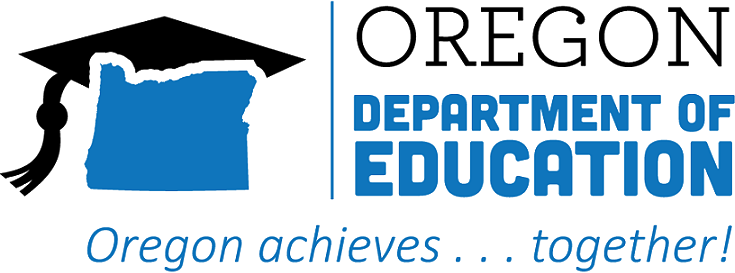 ESSER III Framing Priorities
Throughout the last year of navigating the pandemic, feedback from schools, districts, and communities highlighted several key issues facing students and schools across Oregon. The three issues listed below surfaced as priorities: 
Addressing unfinished learning through asset-based acceleration strategies   
Prioritizing health, safety, wellness, and connections for all communities
Strengthening high-quality, culturally-sustaining and revitalizing instruction, leadership, and  pathways to graduation and post-secondary transitions.
Commitment to Engagement
Oregon has taken bold steps to deepen its commitment to engagement, including how the SEA engages and consults with stakeholders and how LEAs carry out their engagement with their community.
Advisory Groups
Government to Government
Teachers
Students & Families
District Mtgs & Office Hours
Education Partner Orgs
Continuous Community Engagement
Highlights of Each Application Section
Application Highlights
Current operational blueprint meets the 30-day requirement for a Safe Return to In-Person Instruction and Continuity of Services plan
Streamlining or replacing the “Operational Blueprint for Reentry” design to meet federal and any state requirements. Shifts include:
A certification-only process that covers key aspects of CDC and state health and safety guidance 
Review of operational plans will be required semi-annually (every 6 months) 
Certifications will be at the district (not school) level, except for charter schools
Private schools are not addressed in this system
First certification to be required August 22
ODE will continue many of the current RSSL supports next school year such as Office Hours and streamlined RSSL guidance
Application Highlights
ODE is shaping a path with some framing strategies and priorities and remained flexible in the application for decisions to be shaped through community engagement.  Funds may be expended until September 30, 2024.
Application Highlights
Key areas of supplemental information needed include: 
How LEAs have engaged with: 
Migratory Students
Children who are incarcerated 
LEAs will be asked for supplemental information about: 
How LEAs meeting the mental and behavioral health of all students
Disportionate impact from Covid-19
Supplemental information need for ESSER III will be posted alongside SIA information
Supplemental information to meet requirements would be reviewed by ODE 
Reminder: the ODE proposed plan is subject to approval from USED
Community Engagement Summary
Key Themes
Family Engagement: Realize family and community engagement strategies in each area and hold districts accountable to their plans.
Centering Equity: Don’t let equity get lost in the shuffle within each priority area.
Disparate Impact: Students in special education, in foster care, from highly mobile populations, who are BIPOC, from areas with low vaccination rates, and others were affected differently and may need different solutions in each area.
Grade Level Transition: Assessments can be a part of ensuring students are acknowledged for their achieved mastery, acknowledging students may not need to only be learning in one grade level across subjects.
Sustainability: The one-time nature of these funds is of concern when it comes to sustaining efforts in each area, as well as ODE’s ability to support the continuity.
ESSER III Funding Breakdown
$1,121,028,734 to the Oregon Department of Education

90% to Districts using Title I formula $1,008,925,861

10% for State set aside $112,102,873
90% to Districts
$1,008,925,861 allocated to school districts 

Plus $1,620,000 of State set-aside to the 18 districts not funded through Title I formula
	Create a $90,000 minimum allocation for districts

$1,010,545,861 total direct allocation to districts
90% to Districts
School district grants are allocated in the same manner as ESSER I and II; however, USED requires through both the ARP Act and Interim Final Rule that each school district have an approved use of funds plan, guided by meaningful public engagement, that outlines the following: 
How funds will be used for strategies that effectively mitigate the risks in reopening schools;
How no less than 20% of a districts total ESSER III formula grant be used to address unfinished learning through the implementation of evidence-based interventions, such as summer learning or summer enrichment, extended day, comprehensive after school programs, or extended school year programs; and
How remaining funds will be used in accordance to the eligible use of funds as outlined in the ARP Act which remain consistent with the eligible uses under ESSER I and II.  

District plans must also ensure that all interventions, including those required from the 20% allocation,  respond to students’ academic, social, and emotional needs and address the disproportionate impact of the coronavirus on students from racial or ethnic groups that have historically experienced disparities, students experiencing poverty, students with disabilities, emerging bilingual students, migratory students, students experiencing homlessness, and children and youth in foster care.
10% for State Set-Aside
The Department plans to use: 
$1,620,000 of the general resources in the state set-aside to ensure a minimum funding level of $90,000 for the 18 school districts that will receive less than $90,000 using the Title I formula 
$2,459,148 for Oregon’s 4 State sponsored public charter schools 
$753,750 to the Oregon School for the Deaf
0.5% for state administration.
10% for State Set-Aside
At least 7% of total, to be allocated from the 10% state set aside, must be allocated for three specific activities and interventions that respond to students’ academic, social, and emotional needs and address the disproportionate impact of COVID-19 on underrepresented student groups, including racial and ethnic groups; students experiencing poverty; students experiencing disabilities, emergent bilingual students; transgender, gender diverse, gender nonconforming and/or gender expansive students; migratory students, students experiencing houselessness; and children and youth in foster care.
10% for State Set-Aside
The remaining $23,192,820 will be used according to Oregon’s state plan, guided by school and community engagement.
Elementary and Secondary School Emergency Relief (ESSER III)
Funding Details for Our District
[FILL IN: How much we expect based on Title I formula (or when we’ll find out.]
[FILL IN: Approach/Priorities]
[FILL IN: Any existing information or plans for decision making]
[FILL IN: Describe Community Engagement Process or Summarize existing feedback]
Resources & Guidance
ESSER-III-State-Plan web page
State application
April 30, 2021 School District allocations
Timelines
District templates
District resources
Resources & Guidance
Ready Schools, Safe Learners and companion guidance documents
MAC Guidance for the COVID-19 Pandemic’s Impact on Oregon’s Latino/a/x and Indigenous Communities
Student Learning: Unfinished, Not Lost
Mental Health Toolkit
Summer Learning Best Practice Guide
Key Takeaways from Oregon Teachers’ Experience During the COVID-19 Pandemic
Developing the Online Learning Playbook
Student Learning: Unfinished, Not Lost
This resource and guidance document reflects the input received from our engagement with you and incorporates an asset-based approach for schools and districts in the coming months and years. The guidance also summarizes ten components from the Framework for Restarting and Reinventing School.

The Department has incorporated these themes along with your input to shape the State’s ARP Act ESSER III Application:
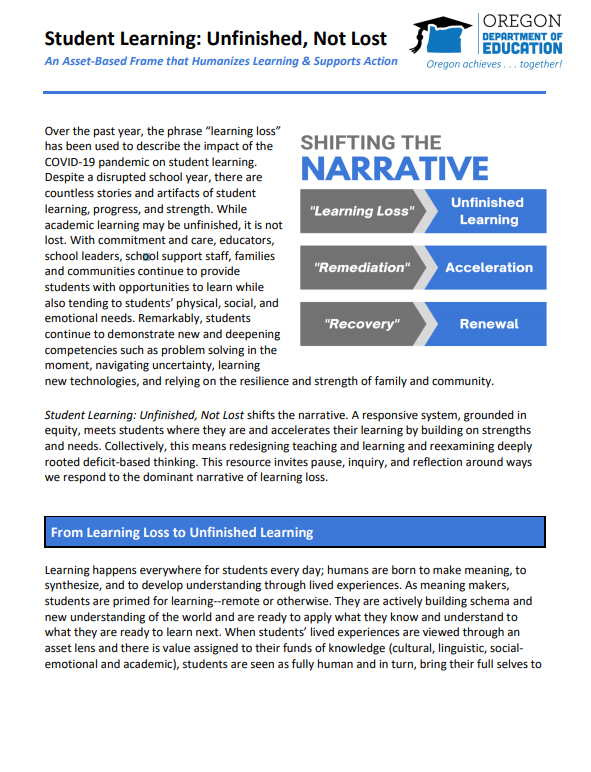 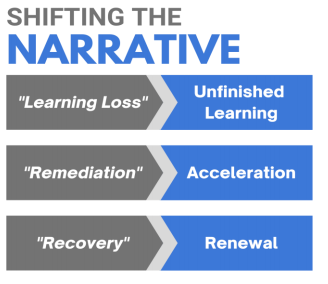 Making Community Engagement Central
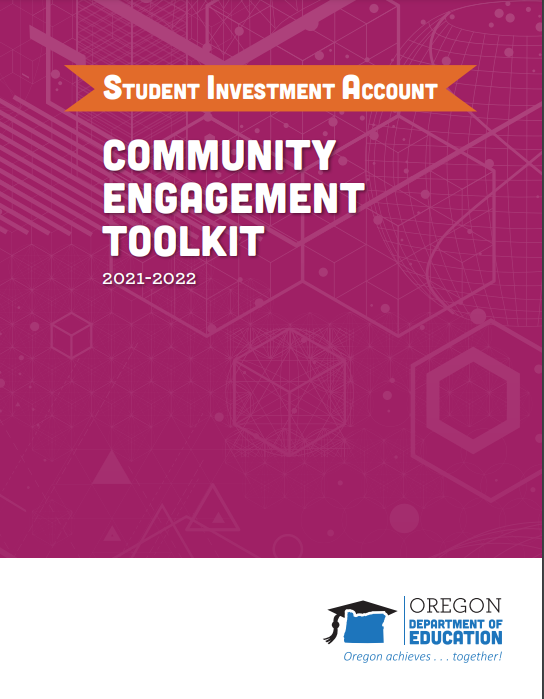 The resilience and strength of communities and schools is
something to notice and cheer on. And the opportunities to deepen partnerships while addressing the challenges brought on by systemic racism, poverty, COVID-19, wildfires, loss of power, and the hundreds of ways we struggle to respond to the wholeness of students,
families, educators, and school leaders are clear, complex and daunting.

This revised community engagement resource is being offered at this critical time as districts and schools continue to engage with students, families, and communities in new ways and to support ongoing engagement as SIA grant recipients develop plan adjustments and amendments for the 2021-23 biennium. The ARP ESSER III Application leverages this model to ensure communities are involved in this critical investment.
Questions
Questions...
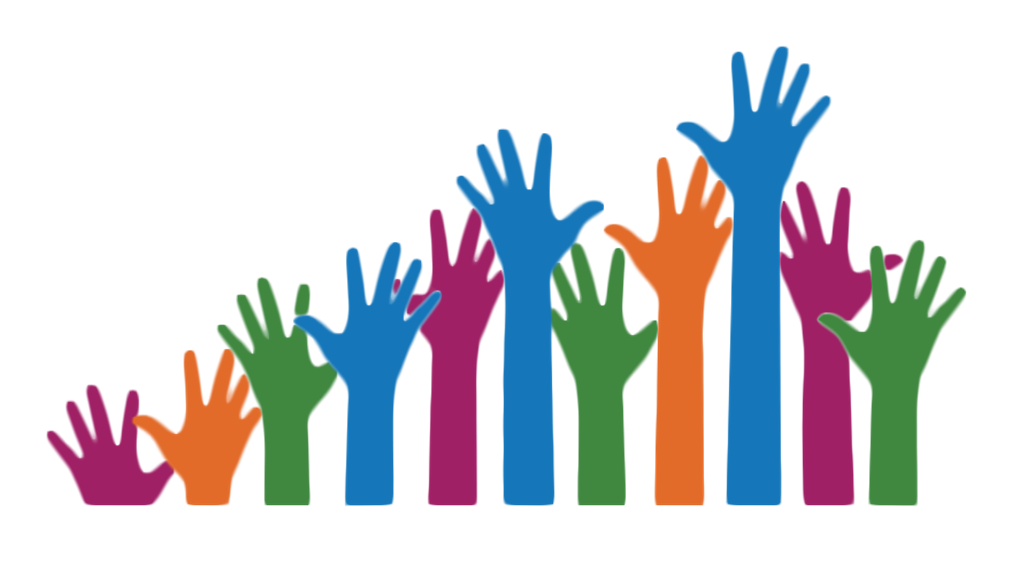 28